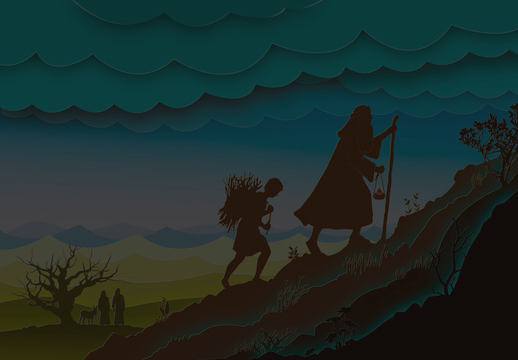 Gehoorsaamheid
Stephan Verhoef
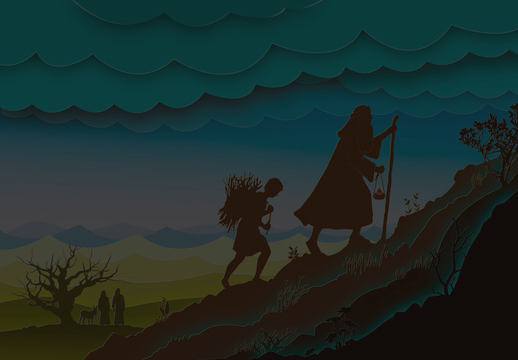 Joh 14:21 (2020)
21 Wie my gebooie het en dit onderhou, hy is die een wat My liefhet. En wie My liefhet, my Vader sal hom liefhê, en Ek sal hom liefhê en Myself aan hom bekend maak.
1 Joh 5:3 (2020)
3 Want dit is die liefde vir God, dat ons sy gebooie onderhou, en sy opdragte is nie 'n swaar las nie
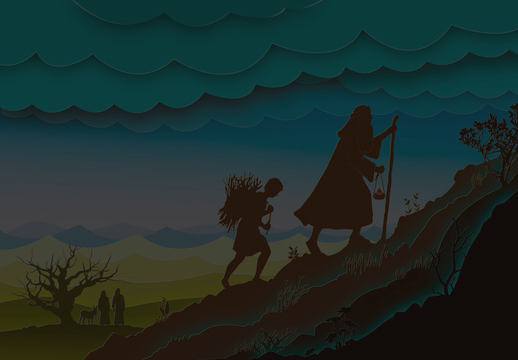 1 Samuel 2:29-30 (2020)
29 Waarom verag julle my diereoffer en my graanoffer waarvoor Ek voorskrifte in my woonplek gegee het? En waarom ag jy jou seuns belangriker as vir My, deurdat julle julle vet maak met die beste uit al die offers van my volk Israel? 30 Daarom lewer die Here die God van Israel uitspraak: Ek het nadruklik gesê: Jou huis en jou nageslag sal My altyd in die tempel dien.
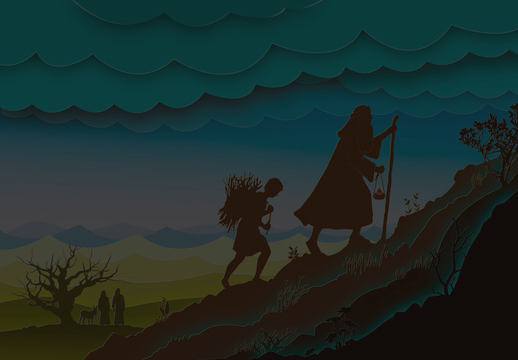 1 Samuel 2:29-30 (2020)
Maar nou sê Ek, die Here: Dit sal nie gebeur nie, want die een wat My eer, sal Ek eer, en die een wat My minag, sal Ek minag.
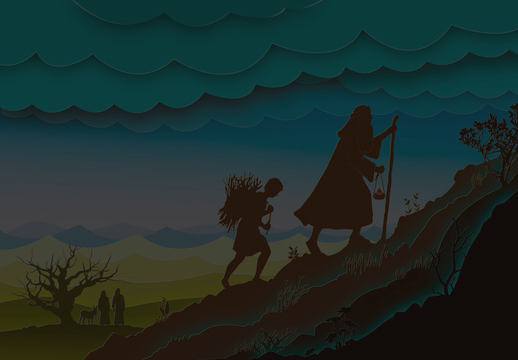 Jakobus 4:17 (2020)
17 As iemand weet om die goeie te doen en dit nie doen nie, is dit vir hom sonde.
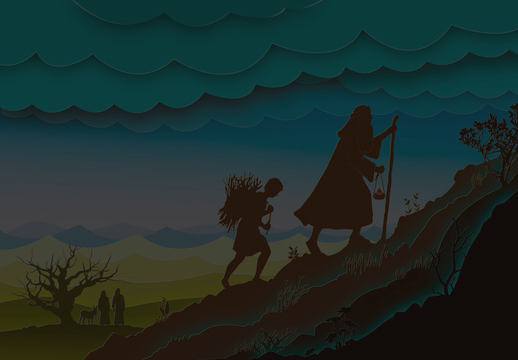 Preek Punte
Gehoorsaam God dadelik.
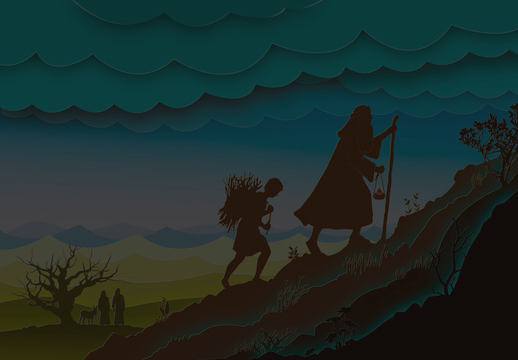 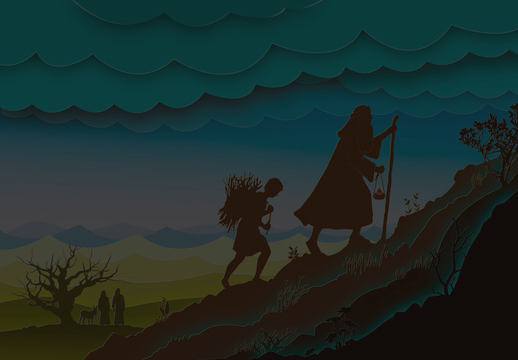 Psalm 119:60 (2020)
60 Ek het my gehaas en nie getalm 
om u bevele na te kom nie.
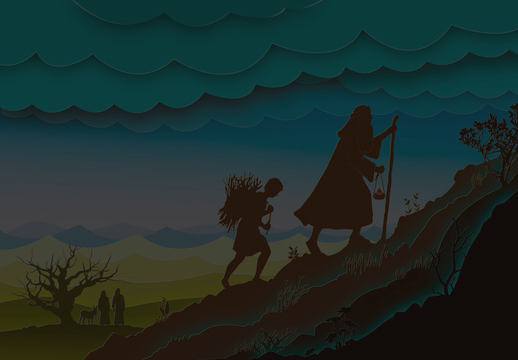 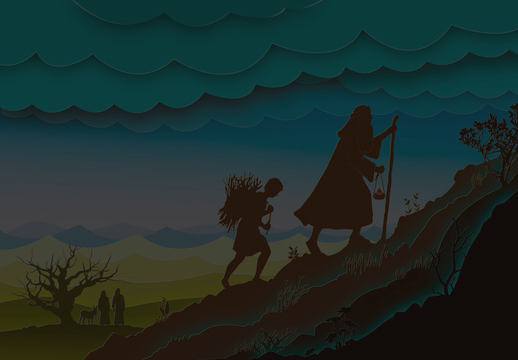 Gen 22:1-3 (2020)
1 Ná verloop van tyd het God Abraham op die proef gestel. “Abraham!” het Hy vir hom gesê; en hy het geantwoord: “Hier is ek.” 2 Toe sê God: “Neem jou seun Isak, jou enigste, wat jy liefhet; gaan dan na die gebied van Moria, en offer hom daar as  brandoffer op een van die berge wat Ek vir jou sal wys.”
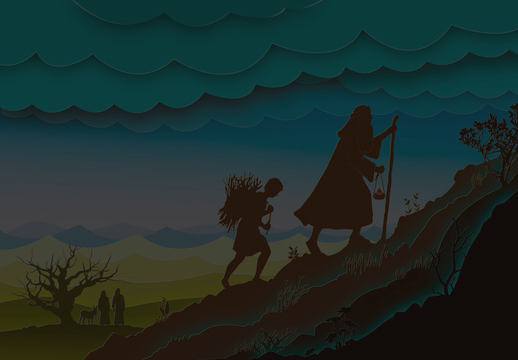 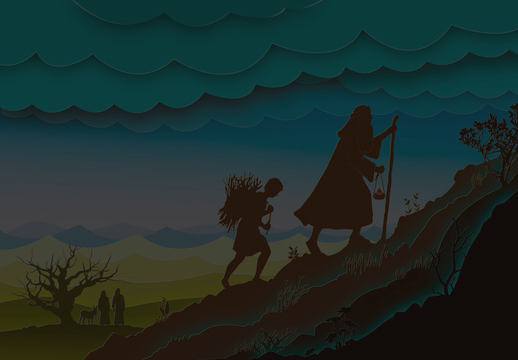 Gen 22:1-3 (2020)
3 Abraham het vroeg die oggend sy donkie opgesaal, twee van sy dienaars met hom saamgeneem, en ook sy seun Isak. Hy het die hout vir 'n brandoffer gekloof, gereedgemaak en vertrek na die plek waaroor God met hom gepraat het.
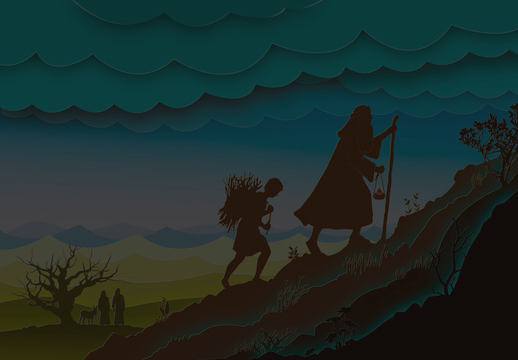 Preek Punte
Gehoorsaam God dadelik.
Gehoorsaam God al maak dit nie sin nie.
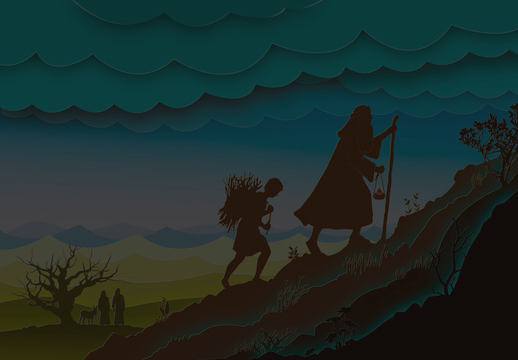 Spreuke 3:5 (2020)
5 Vertrou op die Here met jou hele hart 
op jou eie insig moet jy nie staatmaak nie
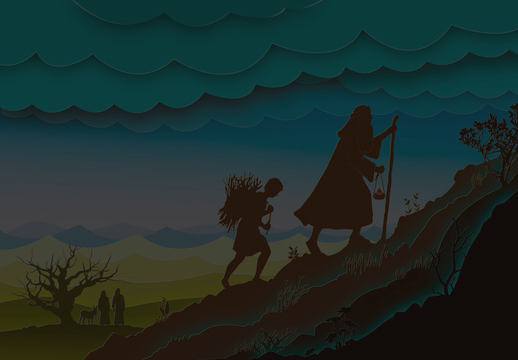 Preek Punte
Gehoorsaam God dadelik.
Gehoorsaam God al maak dit nie sin nie.
Gehoorsaam God selfs wanneer jy nie die persoonlike voordeel kan sien nie.
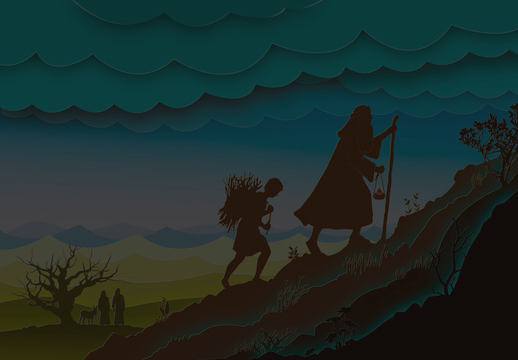 Matt 16:25 (2020)
5 Want wie sy lewe wil red, sal dit verloor, maar wie sy lewe ter wille van My verloor, sal dit vind.
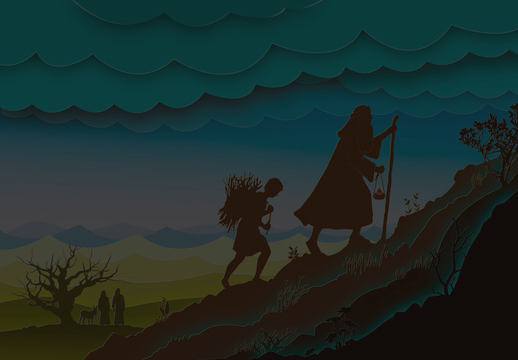 Fil 1:29 (2020)
29 Dit is immers ter wille van Christus aan julle as gawe gegee om nie net in Hom te glo nie, maar ook vir Hom te ly.
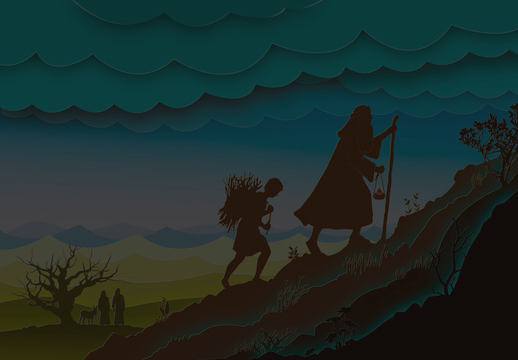 1 Pet 4:1 (2020)
1 Omdat Christus dan liggaamlik gely het, moet julle ook julleself bewapen met dieselfde insig, naamlik dat iemand wat liggaamlik gely het, met die sonde klaar is.
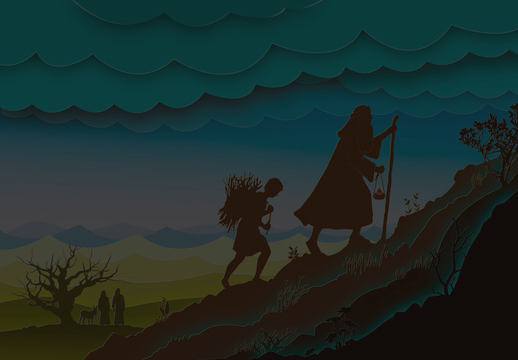 John 15:20 (2020)
20 Onthou die woorde wat Ek vir julle gesê het: 'n Slaaf is nie belangriker as sy eienaar nie. As hulle My vervolg het, sal hulle julle ook vervolg. As hulle my woorde gehoorsaam het, sal hulle ook julle woorde gehoorsaam.
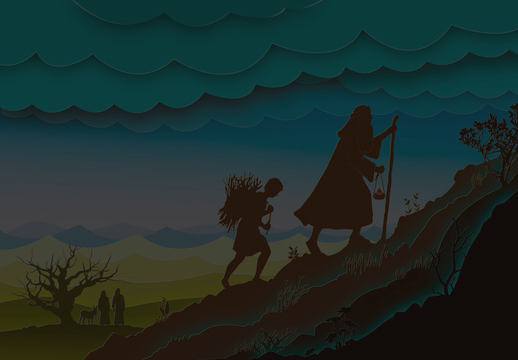 Spreuke 14:26 (2020)
26 In ontsag vir die Here lê daar sterk vertroue,
en vir iemand se kinders bied dit 'n skuilplek.
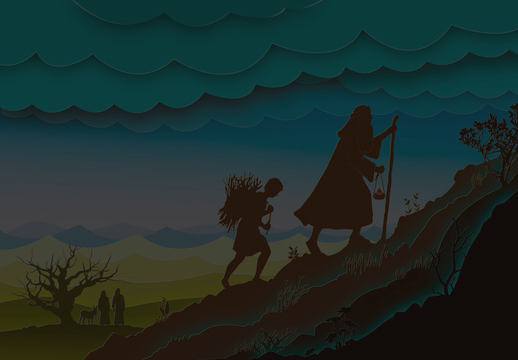 Preek Punte
Gehoorsaam God dadelik.
Gehoorsaam God al maak dit nie sin nie.
Gehoorsaam God selfs wanneer jy nie die persoonlike voordeel kan sien nie.
Gehoorsaam God al is dit pynlik.
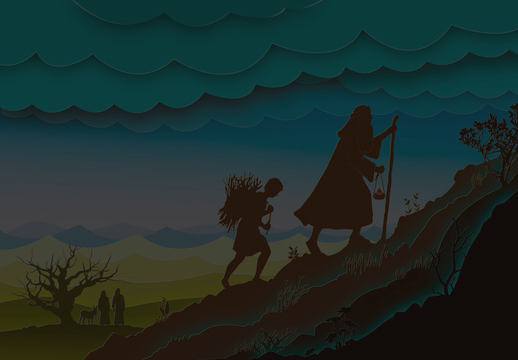 1 Samuel 15:22-23 (2020)
22 Daarop het Samuel geantwoord: “Is daar vir die Here vreugde in brandoffers en maaltydoffers, soos in gehoorsaamheid aan die stem van die Here? Kyk, om gehoorsaam te wees is beter as maaltydoffers, om te luister beter as die vet van ramme.
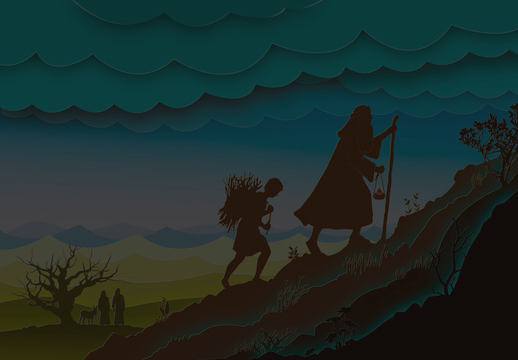 1 Samuel 15:22-23 (2020)
23 Ja, opstandigheid is soos die sonde van waarsêery, en eiesinnigheid soos die euwel van huisgode. Omdat jy die woord van die Here verwerp het, het Hy jou as koning verwerp.
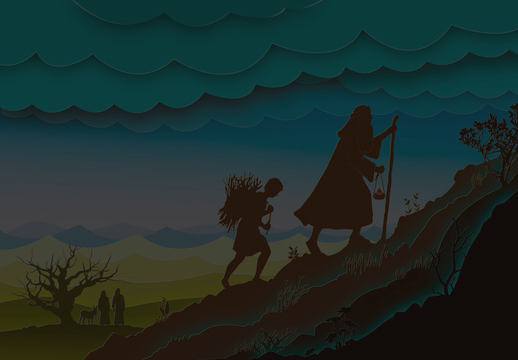 Preek Punte
Gehoorsaam God dadelik.
Gehoorsaam God al maak dit nie sin nie.
Gehoorsaam God selfs wanneer jy nie die persoonlike voordeel kan sien nie.
Gehoorsaam God al is dit pynlik.
Gehoorsaam God tot voltooing.
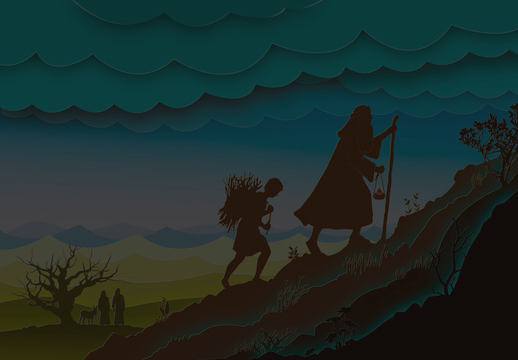 Reflektiewe Vrae
Wanneer laas het jy die woord verkondig, buite kerk en kleingroep?
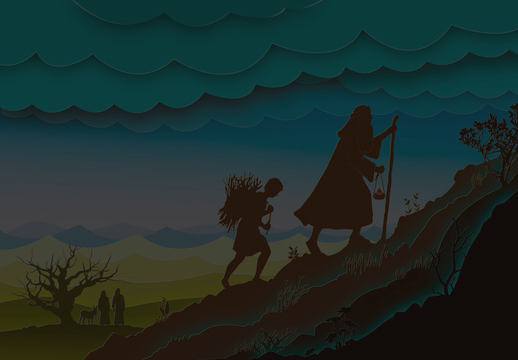 Reflektiewe Vrae
Wanneer laas het jy die woord verkondig, buite kerk en kleingroep?
Is daar 'n moeilike gesprek wat jy moet hê wat jy opsy gesit en vertraag het?
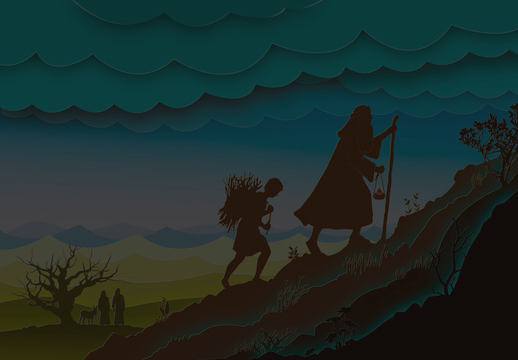 Reflektiewe Vrae
Wanneer laas het jy die woord verkondig, buite kerk en kleingroep?
Is daar 'n moeilike gesprek wat jy moet hê wat jy opsy gesit en vertraag het?
Is daar iemand wat jy moet vergewe, want om dit nie te doen nie, is ongehoorsaamheid teenoor God.